LEADERSHIP TRAINING - STATE ACCOUNTS
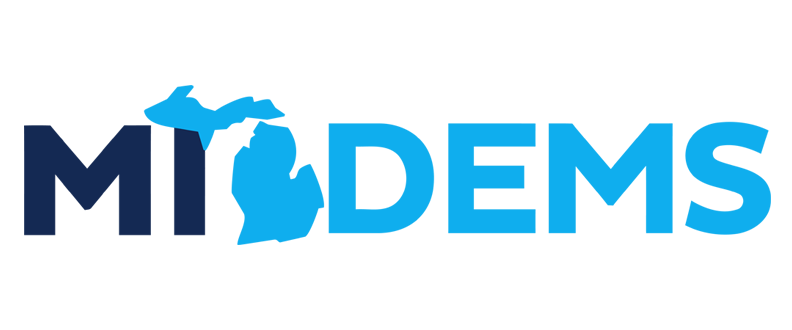 These are not legal recommendations from the Michigan Democratic Party.  

We recommend consulting with legal counsel if questions arise with your organization at your organization’s expense.  

We also recommend that you consult with the Michigan Bureau of Elections with any reporting issues as they are the ultimate authority on the Michigan Campaign Finance reporting requirements.
We will be covering ONLY STATE in this training.
We will not be talking about “what-if” scenarios.
We will not be talking about what other county party organizations do or don’t do.
We will not cover candidate committees in this training.
  
NO VIDEOTAPING OF THIS PRESENTATION PLEASE!
Policy/Procedures for Treasurers
NEW TREASURER CHECKLIST
One of the most important items to consider as a treasurer is to have some sort of policy within your organization for transfer of documents, passwords, etc., from treasurer to treasurer.
Some of the items to consider:
Bank records and account numbers
EIN Number
MERTS log ins and files
Act Blue account access
Etc…..
NEW TREASURER CHECKLIST
File Amended Statement of Organization
If you have had any changes in treasurer or designated record-keeper, you are required to  amend your statement of organization to reflect those changes. 
An amendment to the form must be filed no later than the due date of the next campaign finance statement required after the change (Note: you can always file earlier)
The amendment will be done in two parts - they will email you paperwork that must be signed by the treasurer serving at the time of the change.
Gather documents from previous treasurer
These can include:
Bank records
MERTS information, log in’s and past electronic filed reports.
Any other files they have kept.

DON’T FORGET TO UPDATE SIGNATURE CARDS WITH YOUR FINANCIAL INSTITUTION.
Get to know your BANK ACCOUNTS
Your organization should ALWAYS have an administrative account.
Any funds received by a political party committee from treasury funds of a corporation, company, labor organization, or clearly designated for administrative  account must be deposited into a separate account maintained for administrative expenses unrelated to the party’s political activity.

These funds DO NOT HAVE TO BE REPORTED on a campaign statement and cannot be used for candidate support or opposition. 
EXAMPLES:  COFFEE, REFRESHMENTS FOR MEETINGS.  MEETING ROOM FEES , OFFICE SUPPLIES ETC..
Your organization should strive to have a STATE account 

This account will allow you to donate to local and state level candidates.

Money deposited into or spent from this account will be reported on your campaign finance statements.

They must be from legally permissible sources.
The Michigan Democratic Party does NOT advise local organizations to have a FEDERAL account.

The process for federal reporting is burdensome and time consuming.  

There are ways that you can still donate to a federal candidate and avoid the threshold for reporting.

These will be discussed at a later date, during our monthly webinar trainings.

Please contact the MDP prior to donating to a FEDERAL candidate.
Treasurer Best Practices
Best practice for checking accounts is to use duplicate checks for accurate recording of expenses.

Make copies of contribution checks for your files.

DO NOT take cash in excess of $20.  Any contribution over $20 MUST be in the form of a check.  Credit card is acceptable if you are using ActBlue.

State of Michigan requires that you keep these records for a five (5) years period.  
Best practice would be to retain for seven (7) years in case of IRS questions. 

The 7 year retention applies to organizations that are fortunate enough to have staff on a part time/full time basis.

Make sure that you have policies in place for accurate retention of documents as well as passing the documents from treasurer to treasurer.
Accurate recordkeeping is a major component of the treasurer’s job.You want to make sure that whatever type of recordkeeping system you use includes something that allows you to track donations from individuals/organizations.  This will allow for accurate tracking of donation limits.


Suggested systems:

Google Documents
Quickbooks (fees apply)
Excel Spreadsheets
Please do not hesitate to contact the Bureau of Elections with any of your questions.  They are the ultimate authority on everything campaign finance related.Accurate recordkeeping cannot be stressed enough.  It is a critical part of being the organization’s treasurer.Please use the term STATE account and ADMINISTRATIVE accounts when referring to your bank accounts.
What to include in your reports
Contributions

Contributions- monies, {goods, or services donated or loaned}  BRACKETED ITEMS ARE CONSIDERED IN KIND DONATIONS to the committee.
In kind contribution dates are the dates you are told about the in kind donation.

Money, regardless of the source, placed into committee’s political account  used for elections must record and report all information required by Michigan Campaign Finance Act
Must report the amount of contribution (or in kind donation) name and address of the contributor, and employer and occupation if over $100.  
The receipt date is the date the check was received or came into treasurers possession, not the date the check was written. 
 DO NOT REPORT ANYTHING FROM YOUR ADMINISTRATIVE ACCOUNT
What to include in your reports
Expenditures
Anything of monetary value spent by the committee to influence the nomination or election of a candidate or qualification, passage, or defeat of a ballot question

Must report the date, amount, purpose, committee name, address, candidate name, county of residence, elective office sought, district or committee served
DO NOT REPORT ANY EXPENSES FROM YOUR ADMINISTRATIVE ACCOUNT
Electronic Filing
Committees that spend or receive more than $5,000 in the preceding year or expects to receive or expend $5,000 in the current calendar year are required to file electronically. 
If a committee does not receive or expend more than $5,000, they can file electronically voluntarily.
WRAP UP
Summary 
Q&A
Remember to give yourself enough time when compiling reports to overcome technical issues as well as any type of reporting issue you may encounter.BreatheRelaxYou will do great!
Develop your own system and everything will run smoothly!
CONTACT INFORMATION:

DOROTHY JOHNSON
COMPLIANCE MANAGER
DJOHNSON@MICHIGANDEMS.COM
517-371-5410 X238